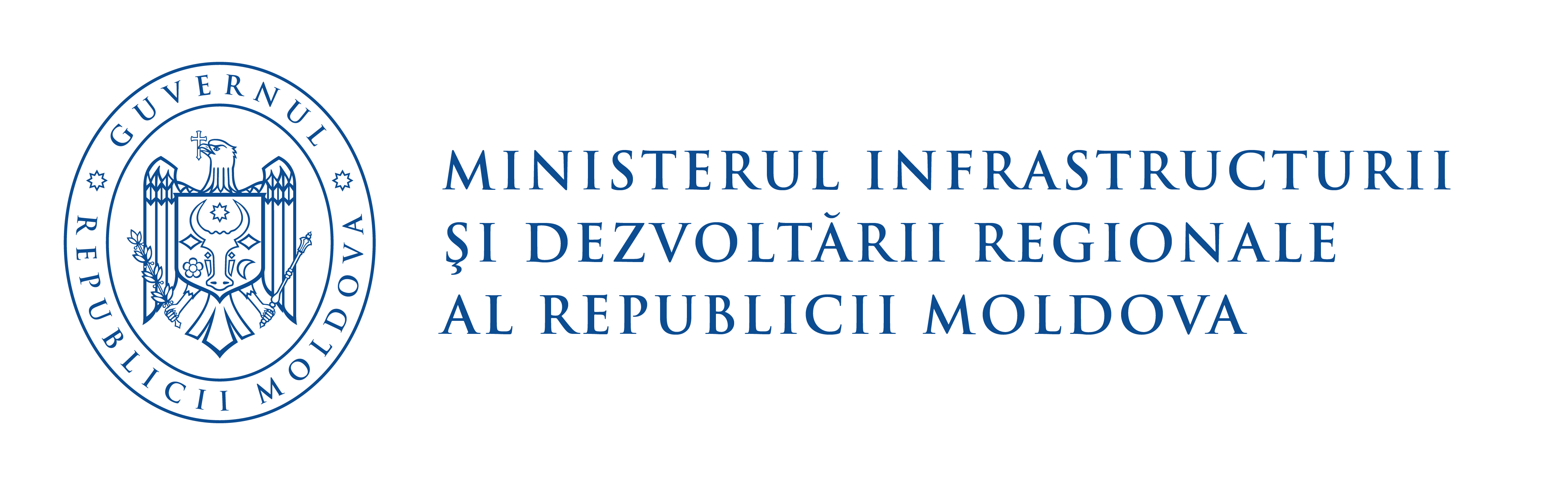 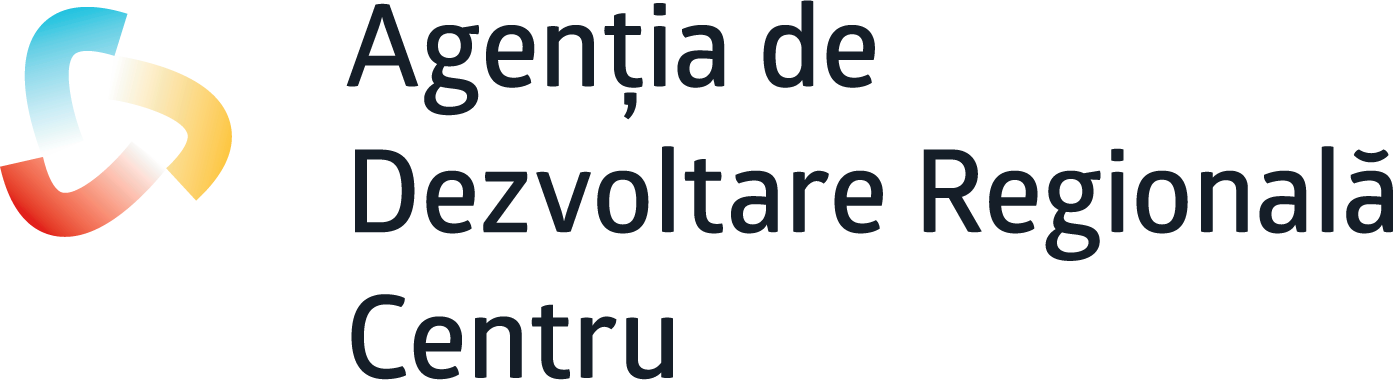 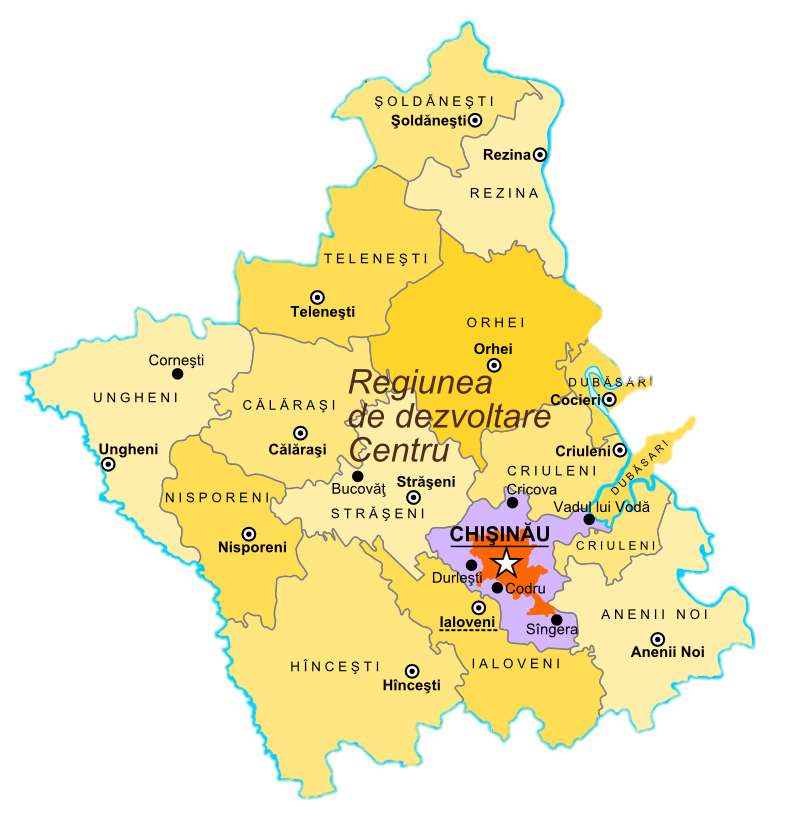 Raport privind progresul implementării Programului Operațional Regional 2022-2024
Perioada de raportare: ianuarie-decembrie 2023
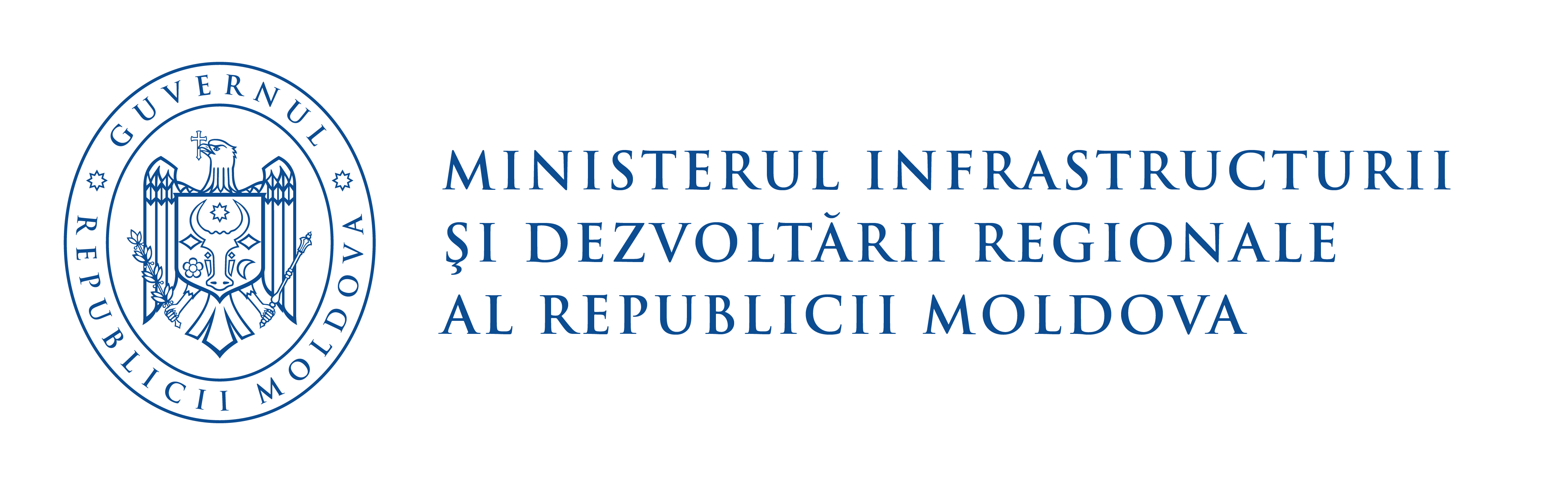 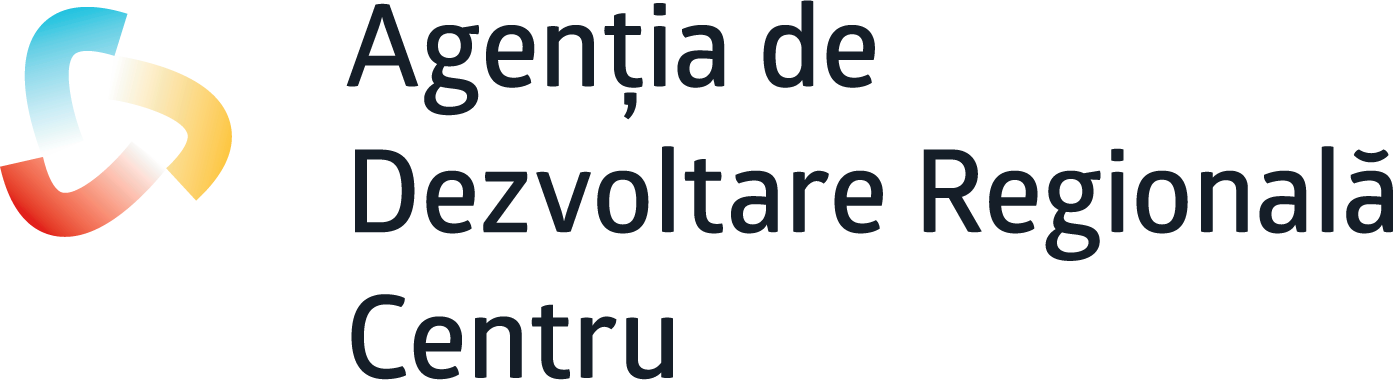 01
La baza elaborării POR Centru a stat noua paradigmă a dezvoltării regionale, accentul fiind pus pe competitivitate regională, pe utilizarea mai bună a potențialului celor mai importante zone urbane cu impact asupra creșterii ocupării forței de muncă și stimularea dezvoltării economice.
Programul Operațional Regional
02
Obiectivul general este sprijinirea creșterii competitivității și dezvoltării durabile a Regiunii de Dezvoltare Centru, ajustarea disparităților și creșterea calității vieții cetățenilor regiunii
03
Scopul POR Centru este asigurarea unui cadru eficient  de planificare  pentru a determina direcțiile și ritmul de dezvoltare, a eficientiza activitatea autorităților în gestionarea problemelor regionale, de a promova regiunea  și de a atrage fonduri externe.
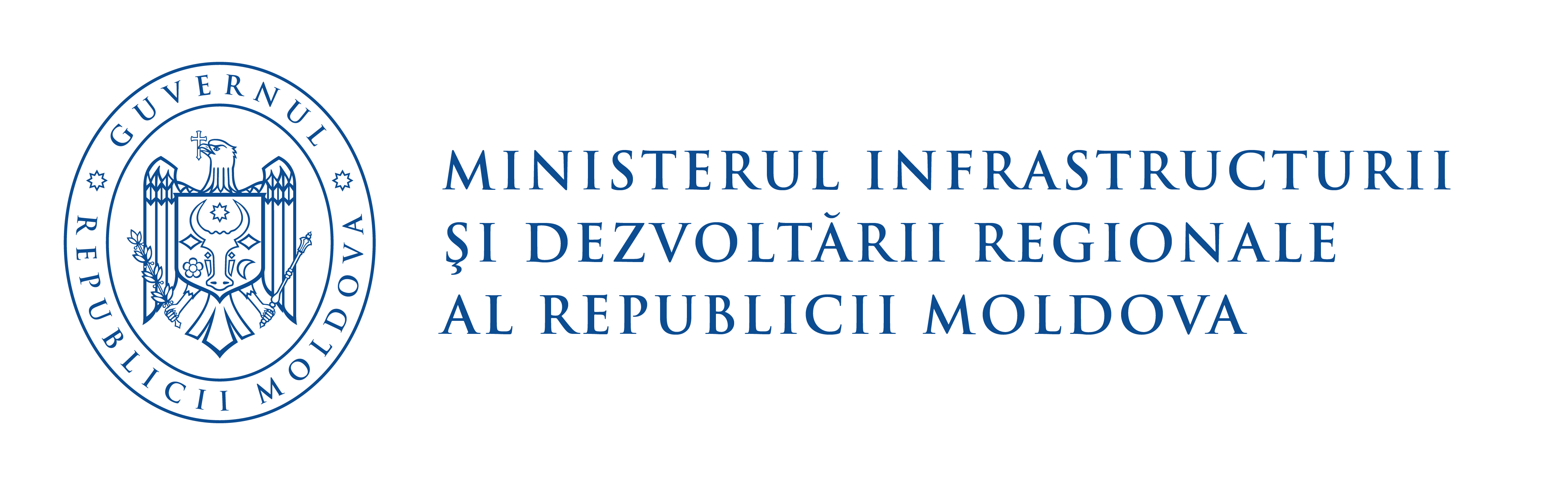 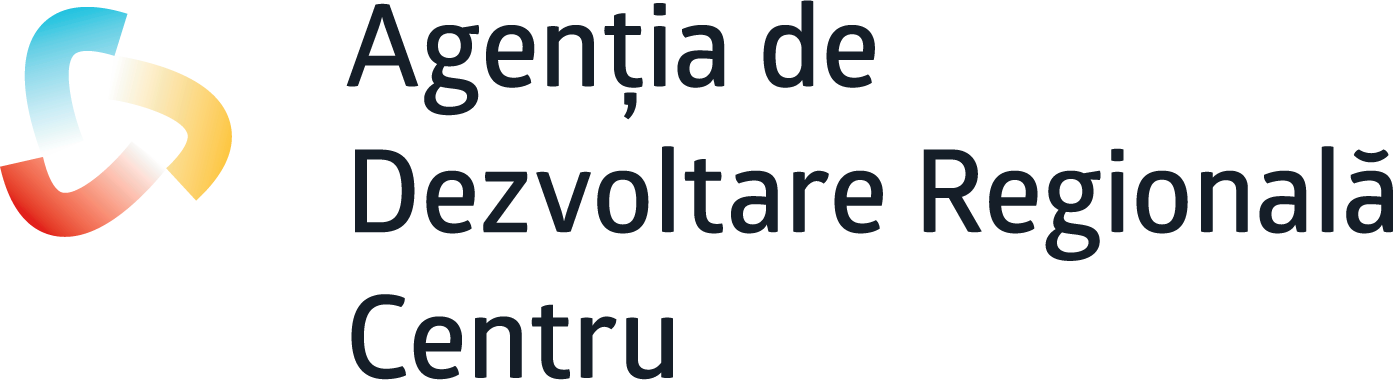 Direcții prioritare
Măsuri
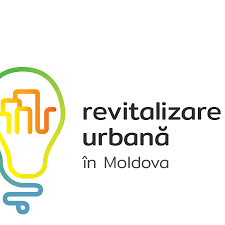 1.1. Consolidarea rolului și funcțiilor orașelor în calitate de motoare de creștere a competitivității RDC
Dezvoltarea orașelor Ungheni și Orhei ca poli de creștere;
Revitalizarea urbană;
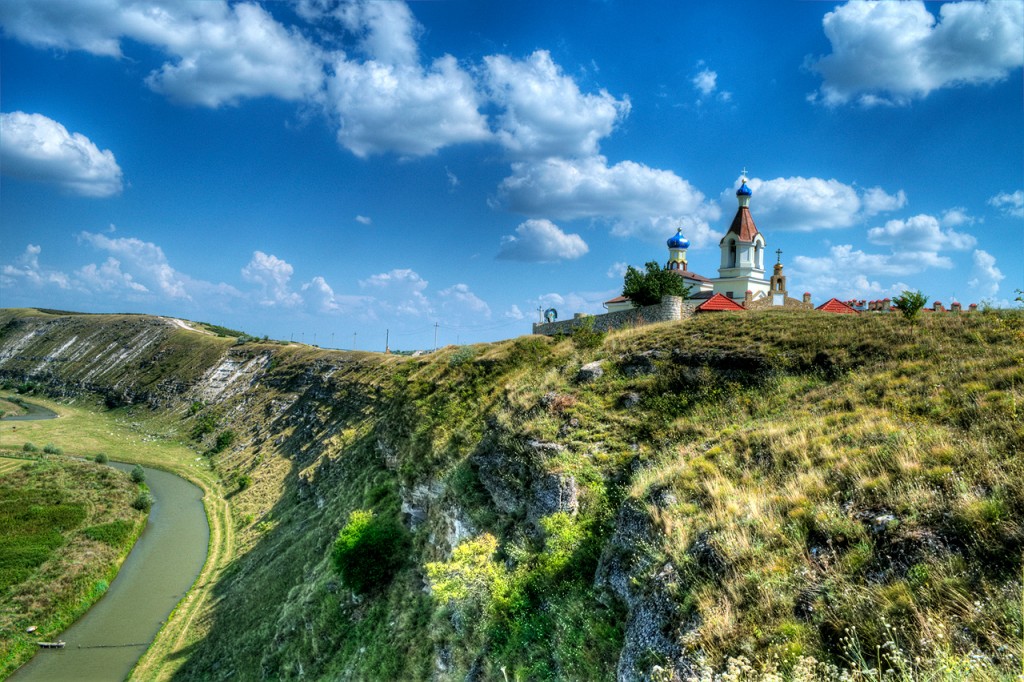 Sporirea atractivității turistice
1.2 Îmbunătățirea mediului antreprenorial în RDC
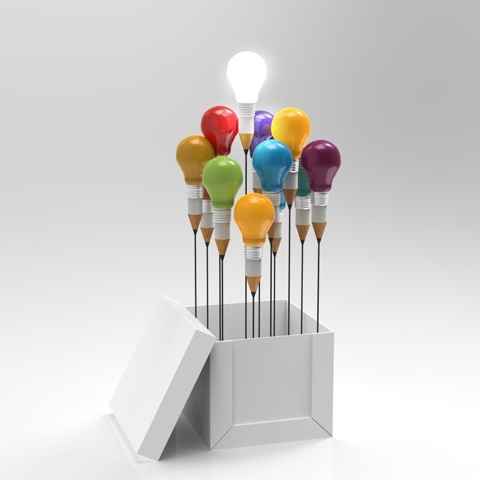 1.3 Identificarea și promovarea specializării inteligente în RDC
Facilitarea realizării la nivel regional a inițiativelor centrale de Specializare Inteligentă
Atragerea de investiții
1.4 Cooperarea regională și transfrontalieră
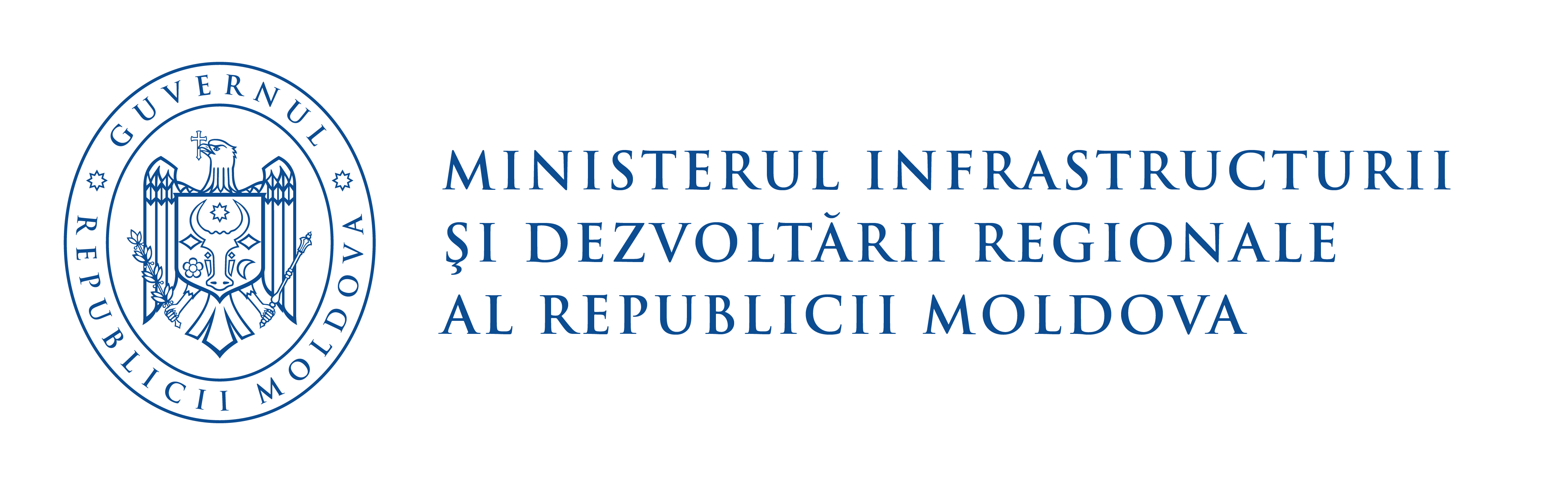 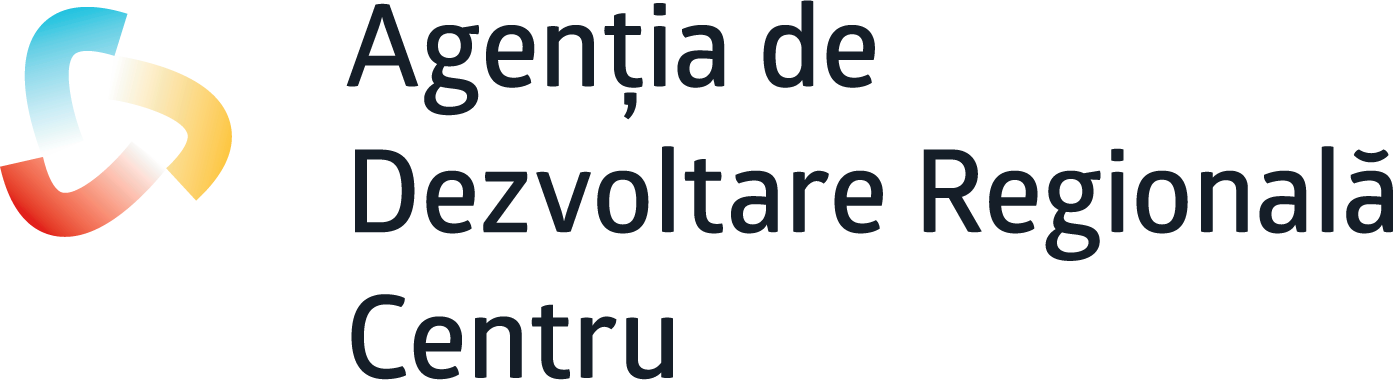 Direcții prioritare
Măsuri
2.1 Îmbunătățirea infrastructurii tehnico-edilitare de bază la nivelul RDC.
Implementarea proiectelor în domeniul AAC
Implementarea proiectelor în domeniul EE
2.3 Sprijinirea procesului de adaptare a RDC la schimbările climatice, prevenirea riscurilor și reziliența în fața dezastrelor.
3.1 Eficientizarea operațională a procesului de implementare a politicii de dezvoltare regională
Monitorizarea și evaluarea proiectelor;
Consolidarea  parteneriatelor cu partenerii de dezvoltare
Instruiri
3.3 Dezvoltarea de capacități ale APL-lor din regiune în domenii relevante politicii de dezvoltare regională
Domeniul de intervenție: Sporirea atractivității turistice
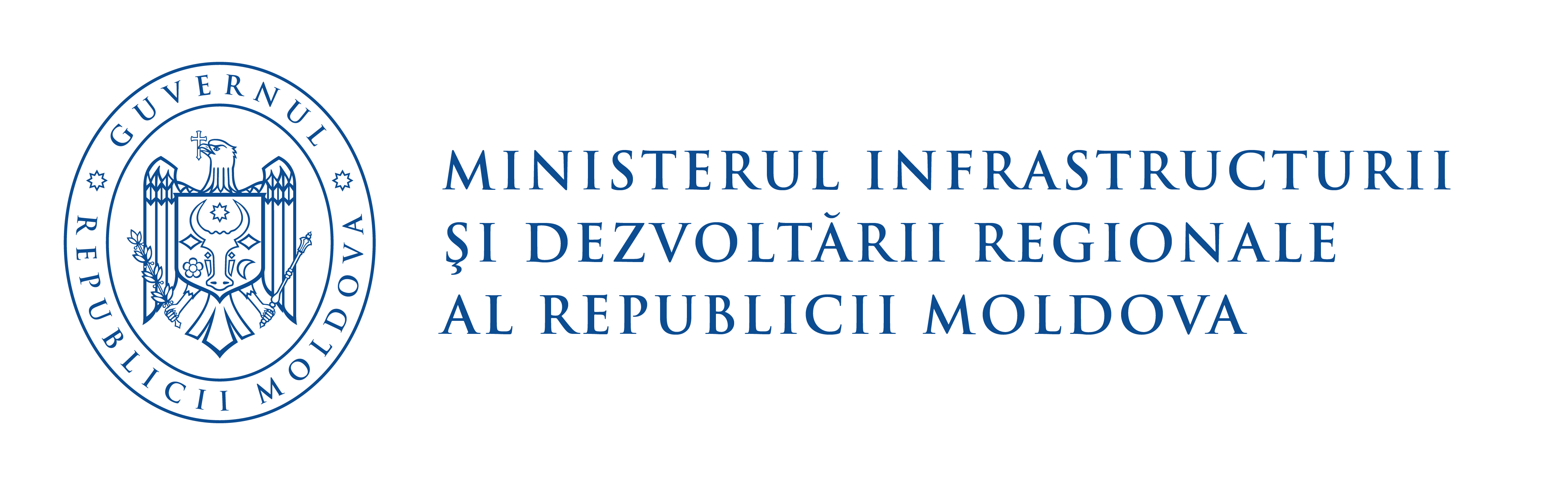 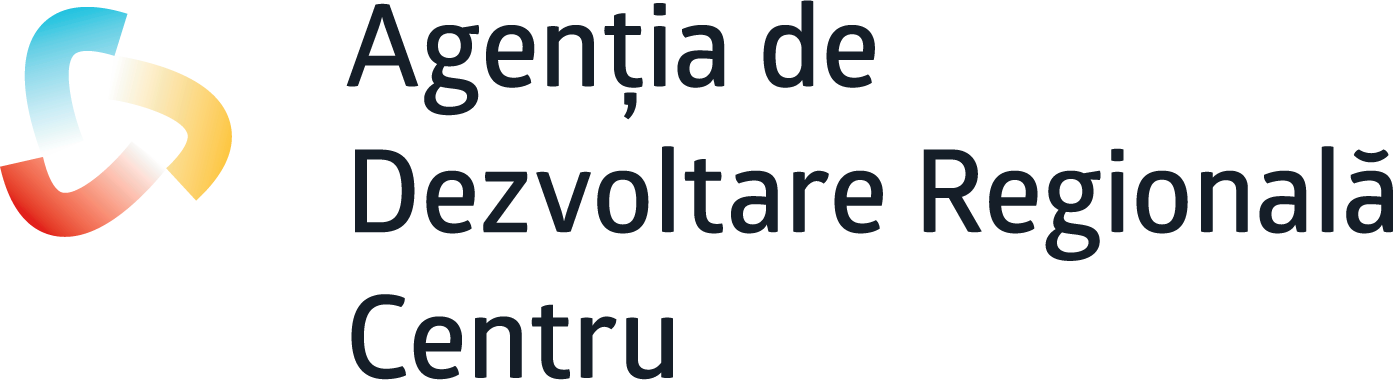 Contractat 
28 502 235,88 lei
Contractat 
 1 999 999, 20 lei
Contractat 
27 568 587, 03 lei
Contractat 
20 851 494, 34 lei
Valorificarea potențialului turistic al regiunii centru al RM
Anenii Noi - Hub Național de Turism Sportiv
Rezervația Cultural-Naturală Orheiul Vechi
Dezvoltarea grădinii botanice ca destinație eco-turistică
Valorificat
20 851 494, 34  lei
Valorificat
1 499 999,0
Valorificat 
16 407 565,34 lei
Valorificat
11  155 241,65 lei
2023
+ 39%
100%
40%
74%
60%
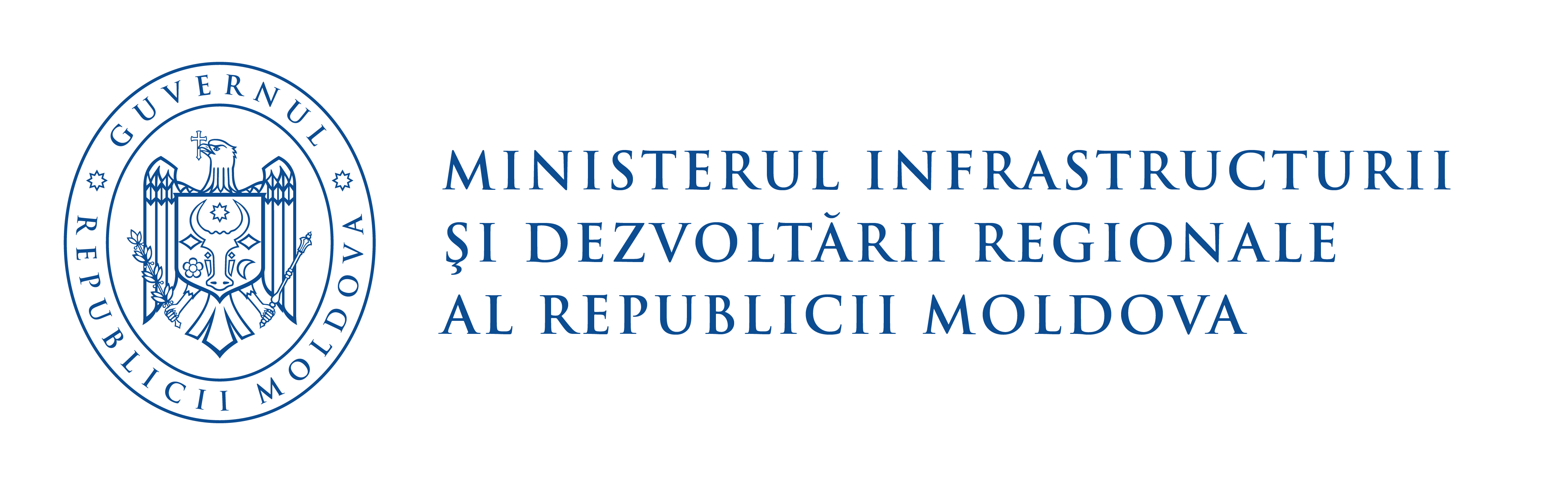 Domeniul de intervenție: Revitalizarea urbană și dezvoltarea infrastructurii publiceProiect: Crearea unei zone de agrement pentru sporirea calității vieții locuitorilor din or. Ialoveni
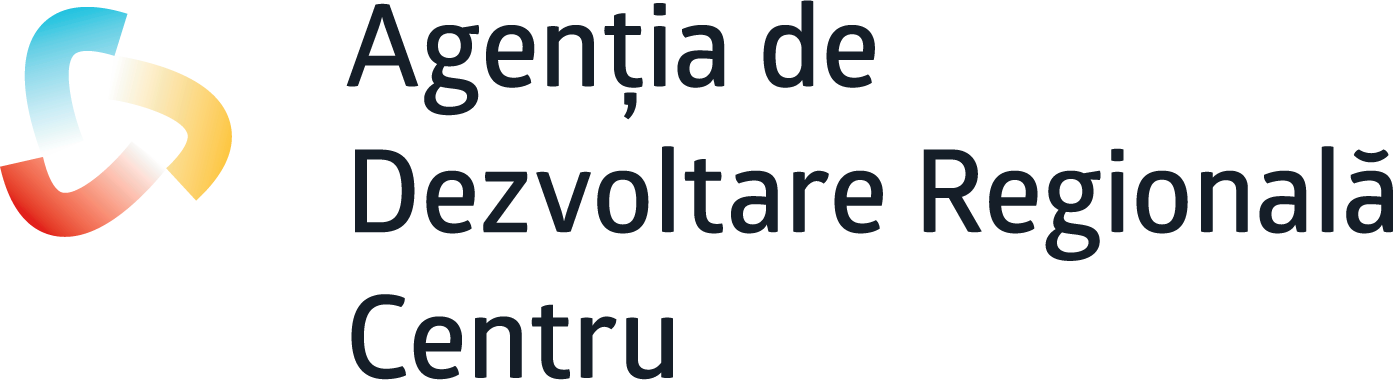 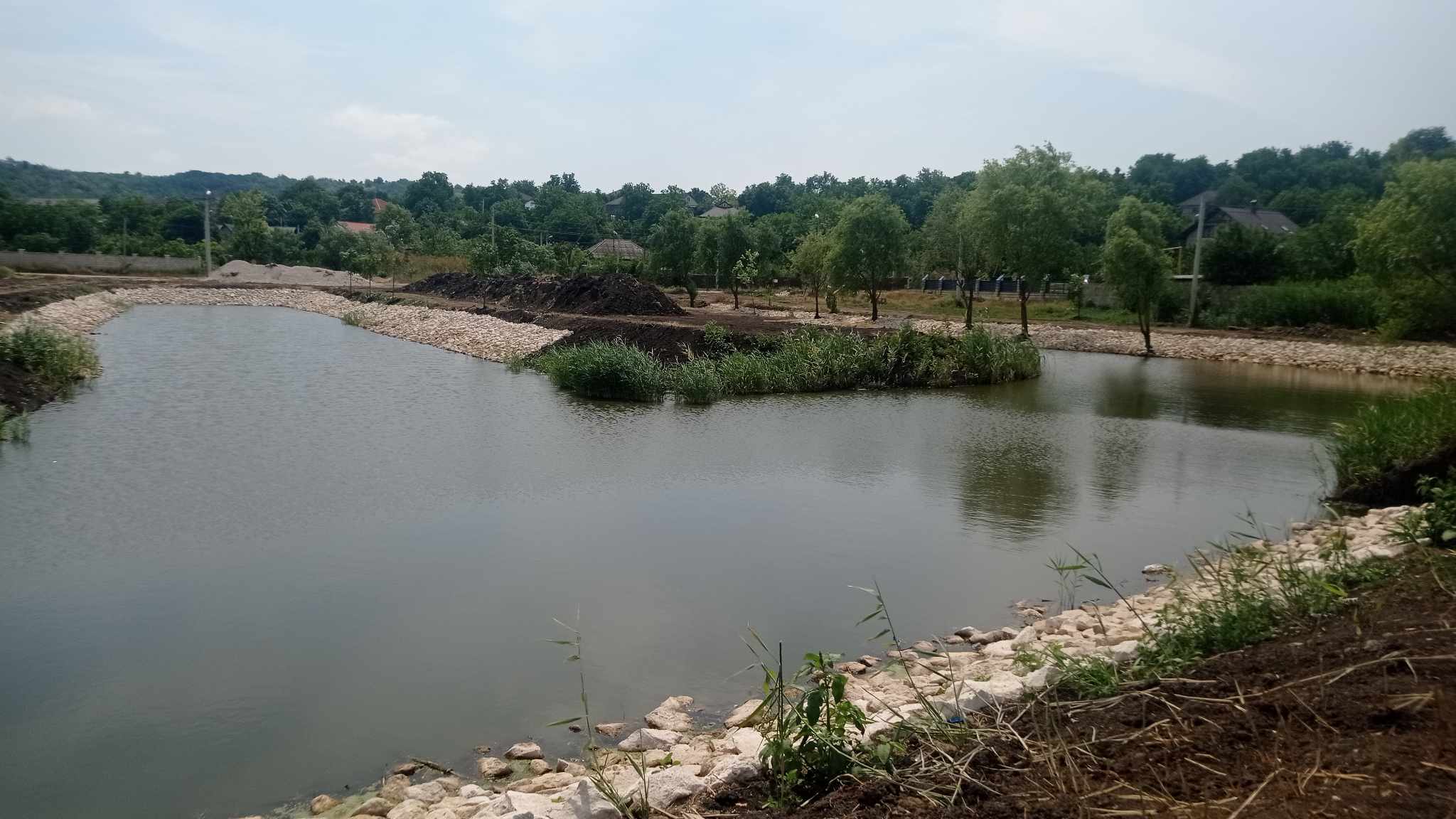 Contractat - 10 767 808,31 leiValorificat -  7 424 394.71 lei –70%
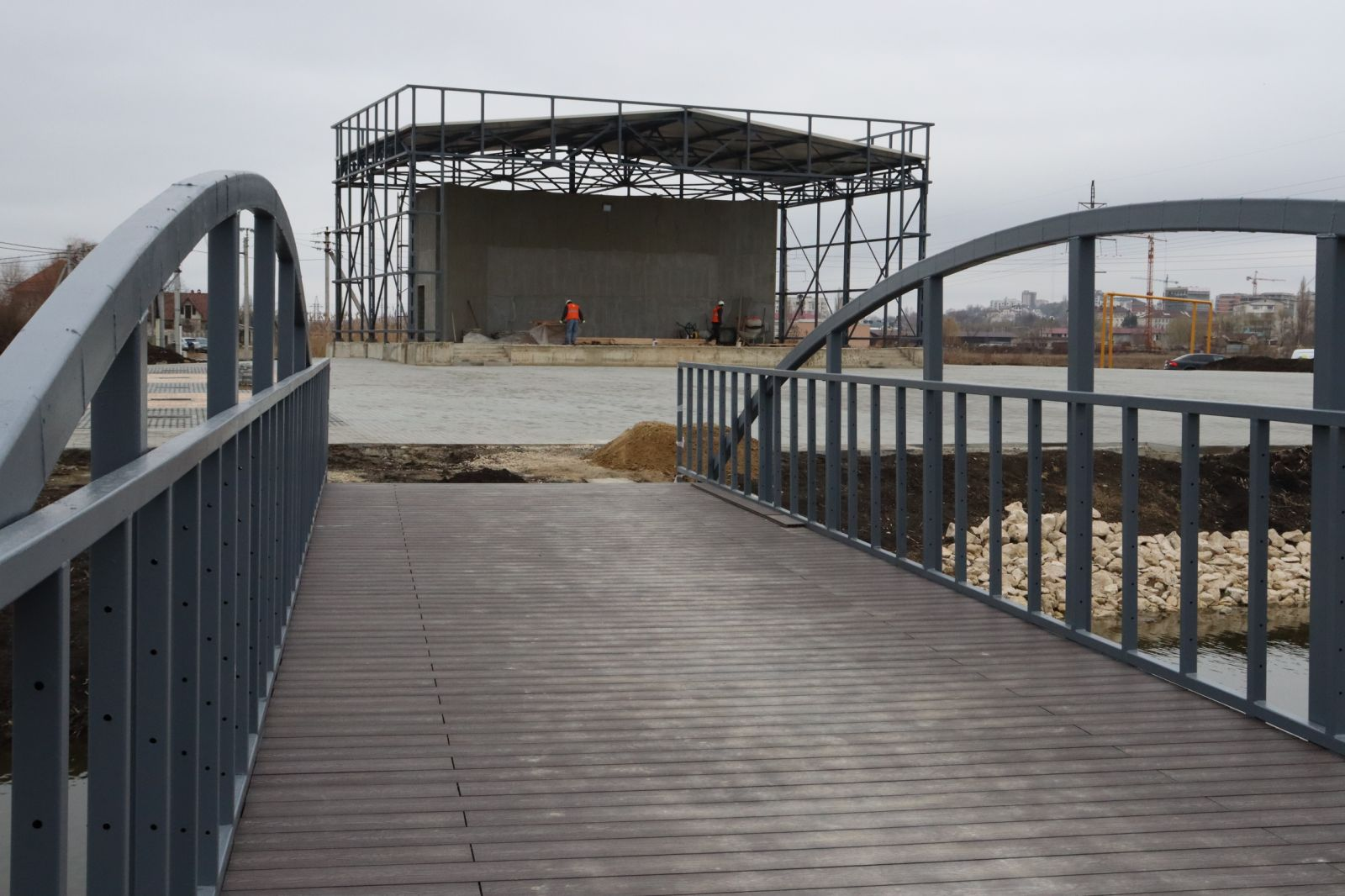 Perioada de implementare:26.09.2022 – 15.05.2024
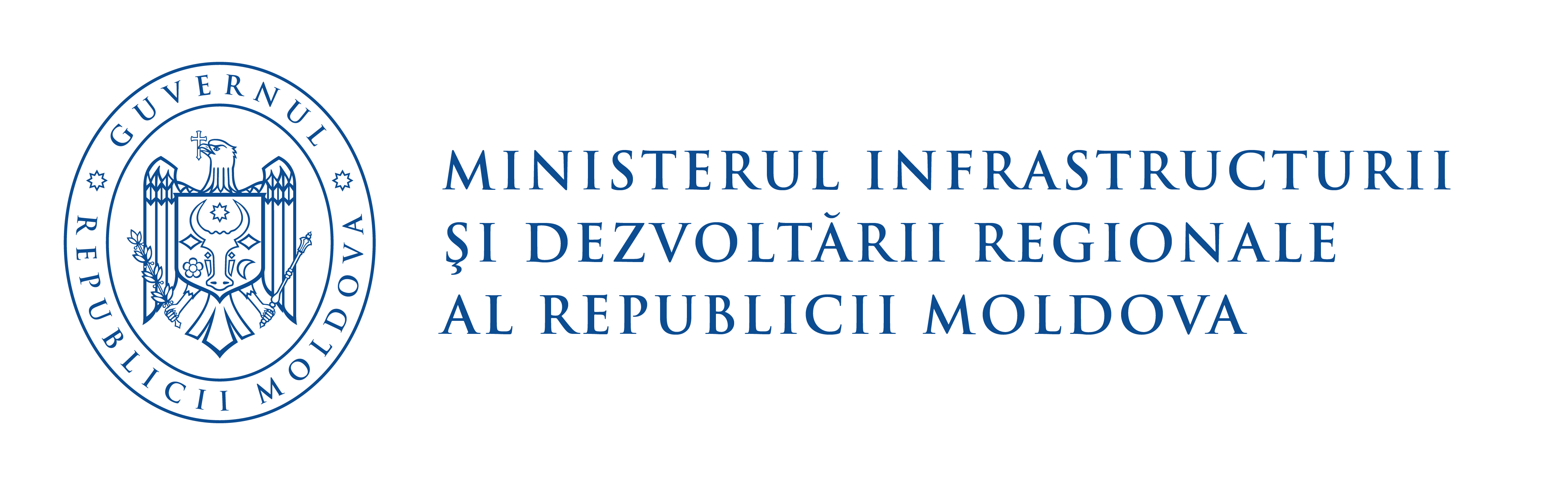 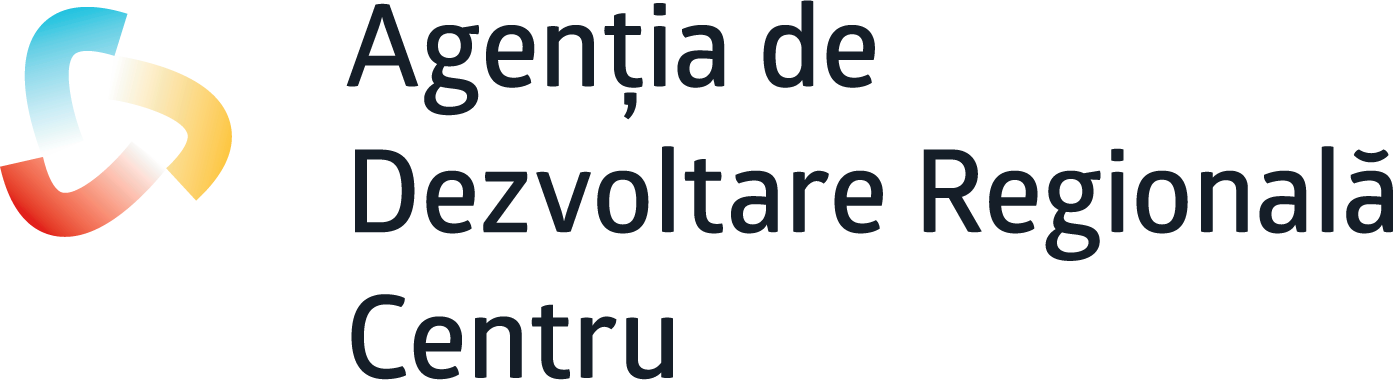 Domeniul de intervenție: Revitalizarea urbană și dezvoltarea infrastructurii publice
Concursul de propuneri de  proiecte
Cereri de finanțare depuse la a doua etapă
12
9
Note conceptuale depuse la prima etapă
9
Proiecte aprobate pentru finanțare
9
Proiecte incluse în POR și DUP
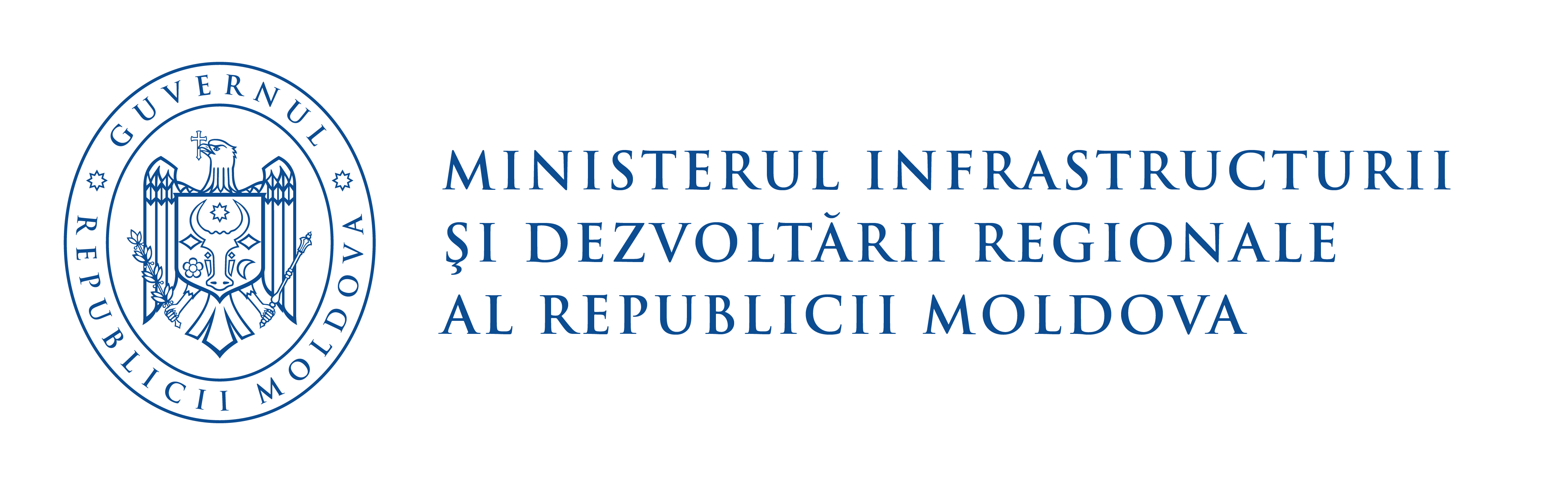 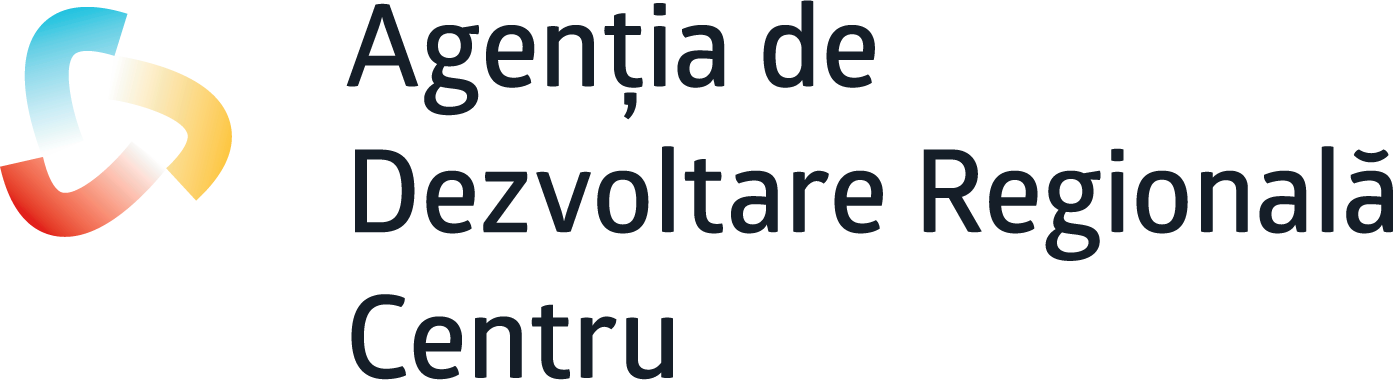 Domeniul de intervenție: Aprovizionare cu apă și sanitație
Valoarea proiectului
Gradul  de valorificare
30 602 257,87 lei
32 731 305, 61 lei  
 51 %
Perioada de implementare: 15.09.2022-15.06.2025
                 Îmbunătățirea calității vieții populației rurale prin construcția apeductului de interconexiune a rîului Prut - s. Măcărești cu apă potabilă în raioanele Nisporeni și Ungheni              
   (59 736 000,00 lei)
1 681 392,00 lei 
100 %
1 614 935, 21 lei  
5%
2 912 400,00  lei
100  %
Proiect finalizat
                Apeduct magistral pentru localitățile: Văsieni, Ulmu (etapa 3) și Costești, Pojăreni (etapa 4) 
(1 681 392,00 lei)
Perioada de implementare: 04.04.2022 – 03.04.2024
Reabilitarea și extinderea apeductului magistral Zagarancea - Cornești (30 602 257,87 lei)
Perioada de implementare:18.08.2022-18.02.2023  
Sistem de canalizare pentru 7 localități și conectarea la stația de 
pompare/ epurare din Strășeni (2 533 440,00 lei)
63 814 244,95 lei
2 912 400.00  lei
1 681 932,00 lei
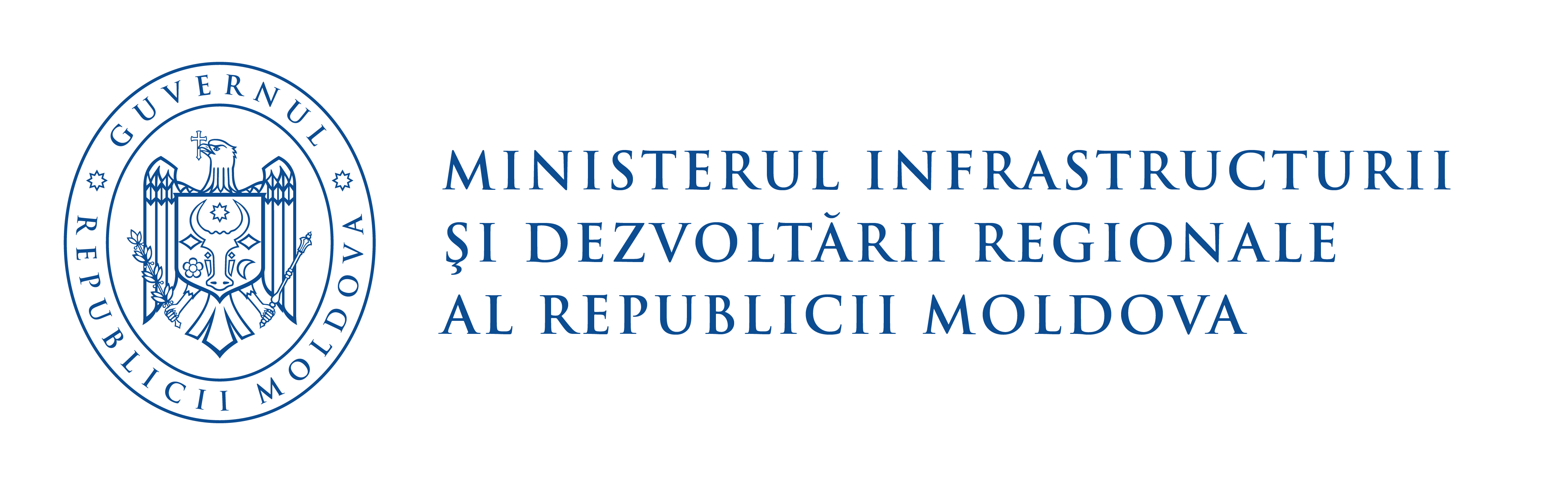 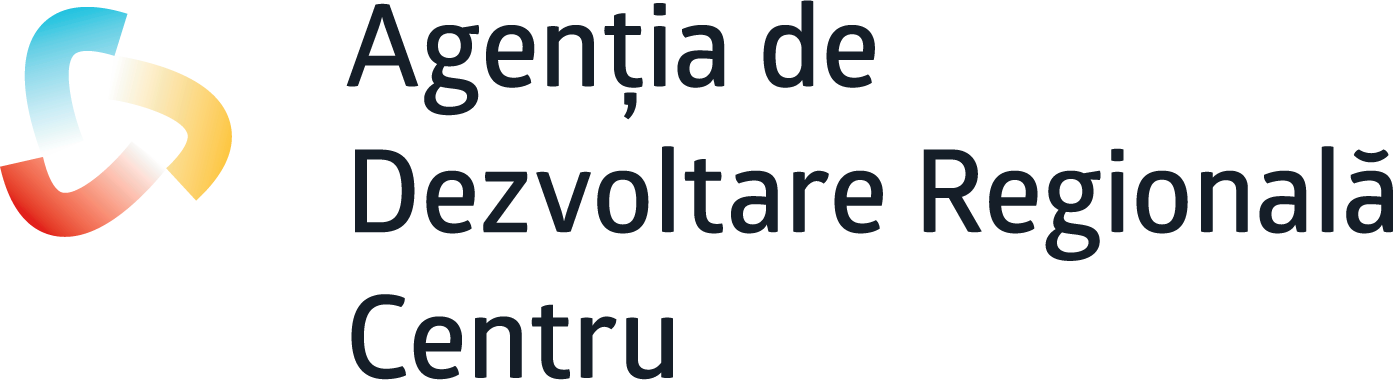 Domeniul de intervenție: 
Aprovizionare cu apă și sanitație
Gradul de valorificare
Valoarea proiectului
50 932 617,19 lei
24 716 940,24lei
50 %
17 881 260,78 lei 100 %
16 852 383,31 lei
 50 %
Perioada de implementare: 06.06.2022-06.06.2024
Apeduct Prut - Nisporeni. Evacuarea apelor reziduale a or. Nisporeni 
(etapele II și III)  și com.Vărzărești (45 306 066,65 lei)
Perioada de implementare: 20.05.2022-20.05.2024
Sisteme Regionale Apa-Canal - garanția sănătății noastre
(17 875 260,78 lei)
Perioada de implementare: 26.09.2022 – 09.12.2024
 Îmbunătățirea nivelului de trai în localitățile raioanelor Călărași și Strășeni prin 
asigurarea accesului populației la sistemele centralizate de canalizare (31 938 757,76 lei)
17 881 260,78 lei
34 104 256,25 lei
28 370 925,84 lei 43 %
64 933 733,58 lei
Perioada de implementare: 19.09.2022-19.09.2025 
Construcția sistemelor de aprovizionare cu apă și sanitație a localităților din
 lunca rîului Prut, raionul Hîncești, Etapa I (60 446 112,65 lei)
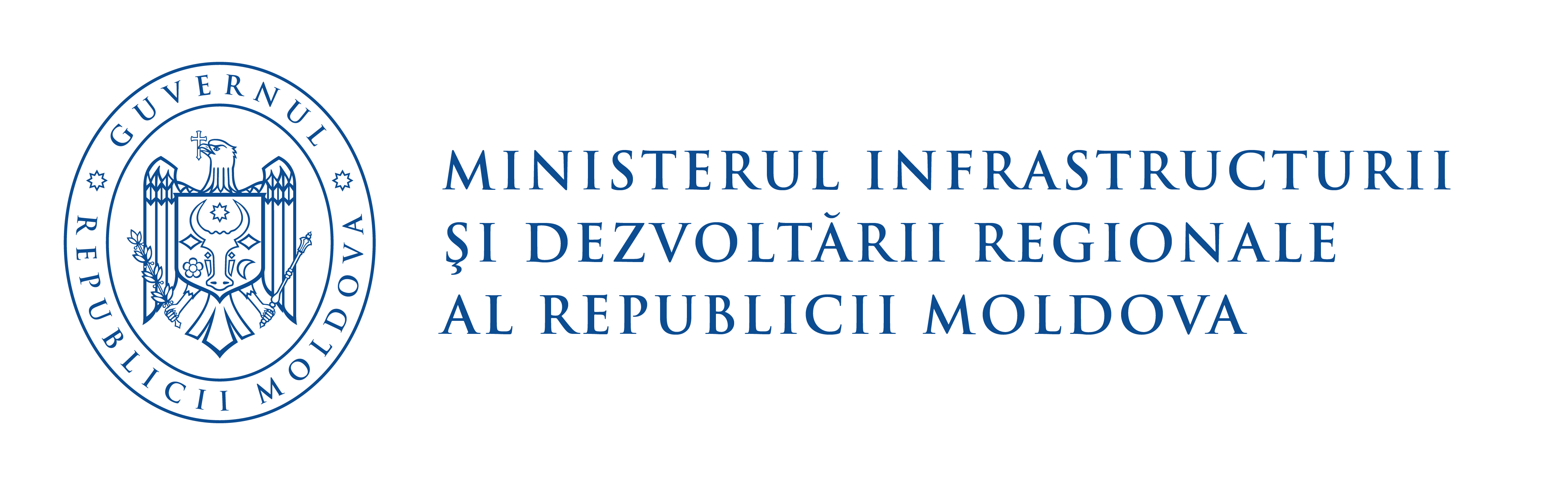 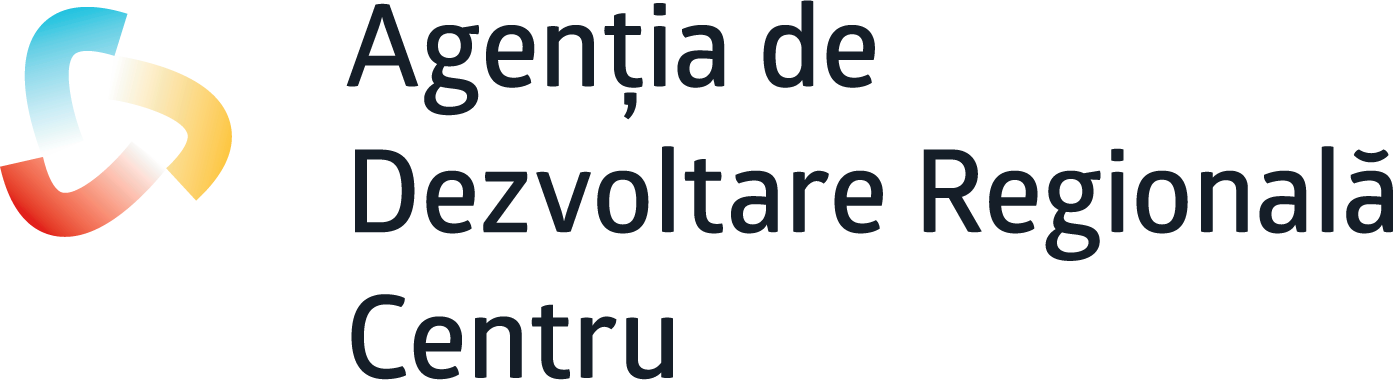 Proiectul “Îmbunătăţirea infrastructurii de apă în Moldova Centrală” KfW
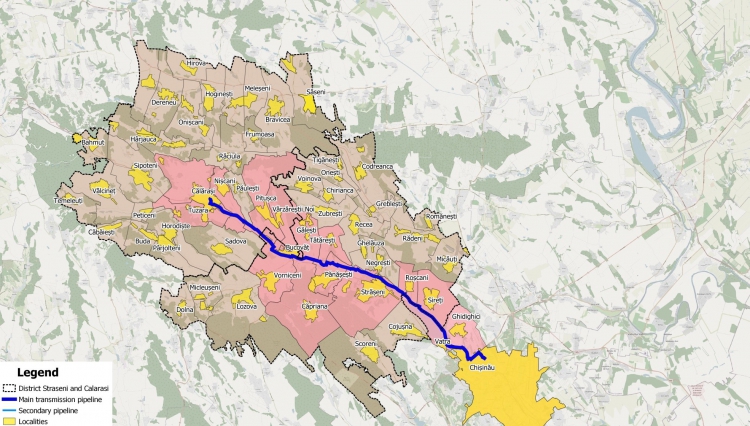 767  615 euro
688 530 euro
1 485 168,5 lei
Proiectare
Consultanță
IPOT
39,81%
45,90%
76,7%
Total contractat:
Total valorificat:
3 525 004,60 euro
1 530 403,40 euro
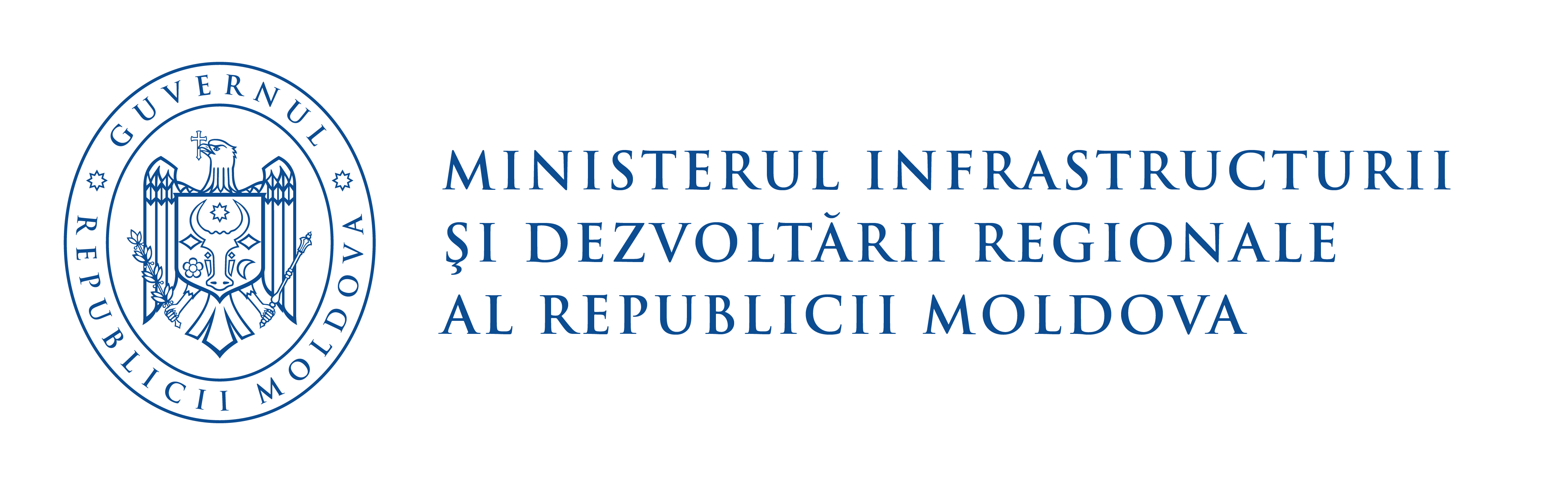 Domeniul de intervenție: Aprovizionarea cu apă și sanitațieProiectul: “Îmbunătățirea calității vieții cetățenilor or. Rezina: asigurarea accesului la sistemul de canalizare”
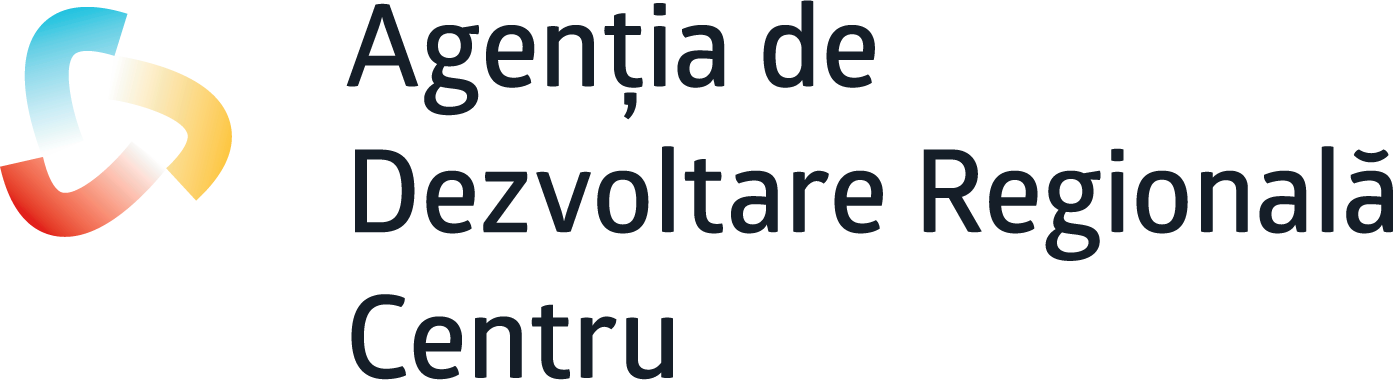 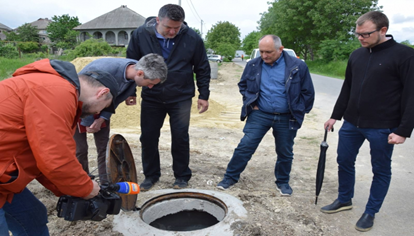 2000 de locuitori ai orașului informați cu privire la importanța utilizării sistemului de canalizare
4322 m de rețele de canalizare construite
138 cămine de vizită
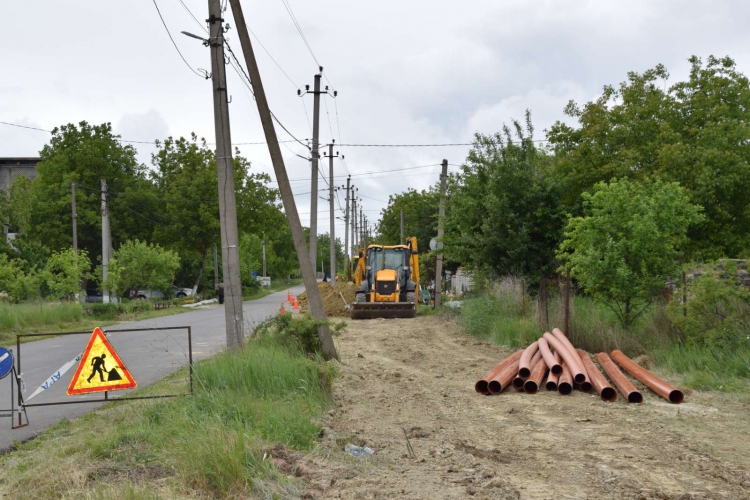 creșterea ratei de acoperire a orașului Rezina, cu servicii de canalizare, cu 7,4%: de la 61%, la 68,4%
1 stație de pompare construită
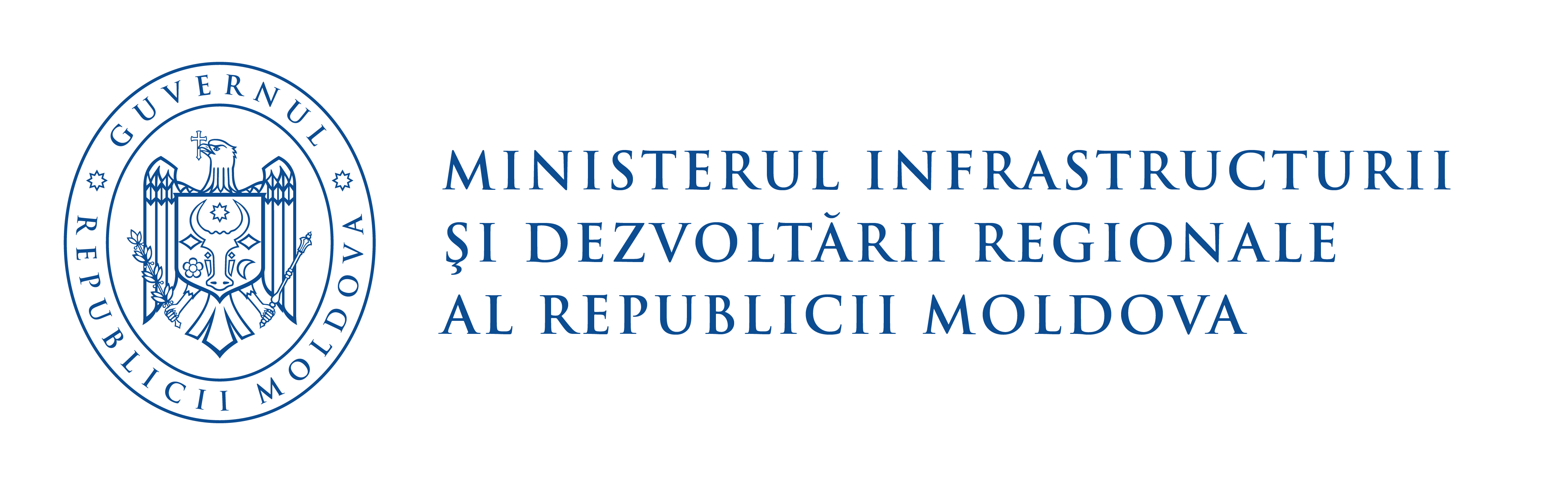 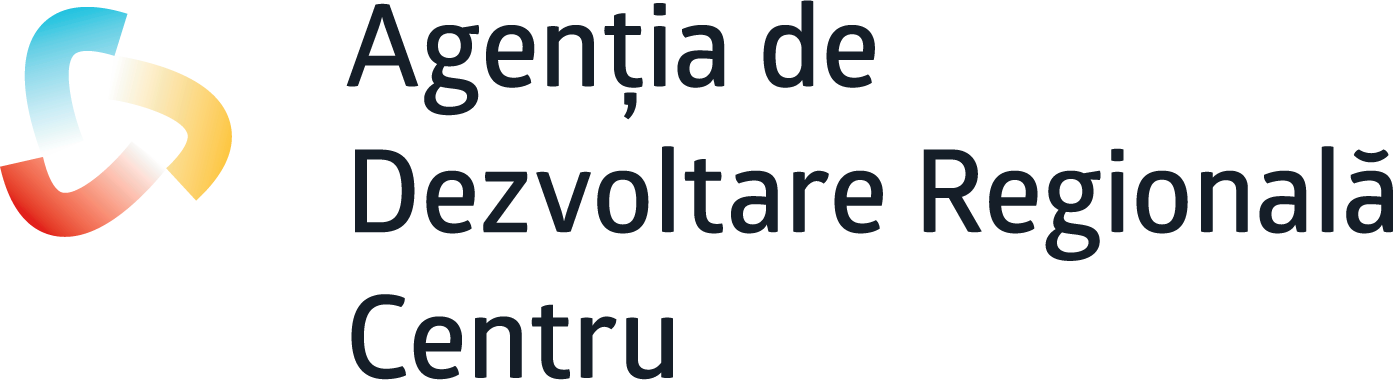 Sporirea eficienței energetice a liceului teoretic
 ,,Alexei Mateevici” raionul Șoldănești
58 061 676,71 lei
Buget total
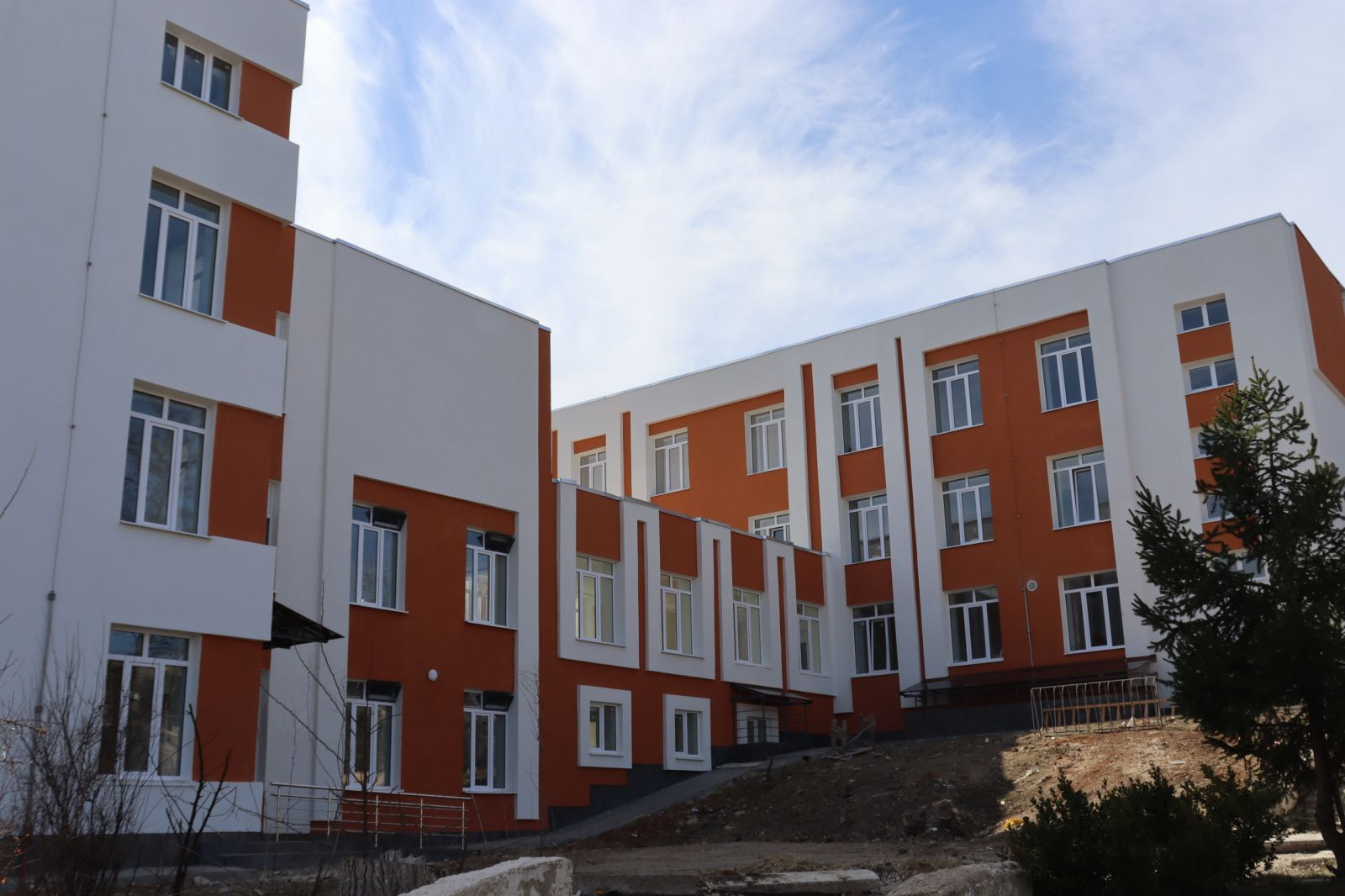 28 410 500,53 lei
Total valorificat
10928,53 m²
Suprafețe termoizolate
6851,8  m²
Clădire renovată
Ferestre și uși exterioare schimbate
1114 m²
[Speaker Notes: 16 panouri fotovoltaice instalate
1 punct termic instalat]
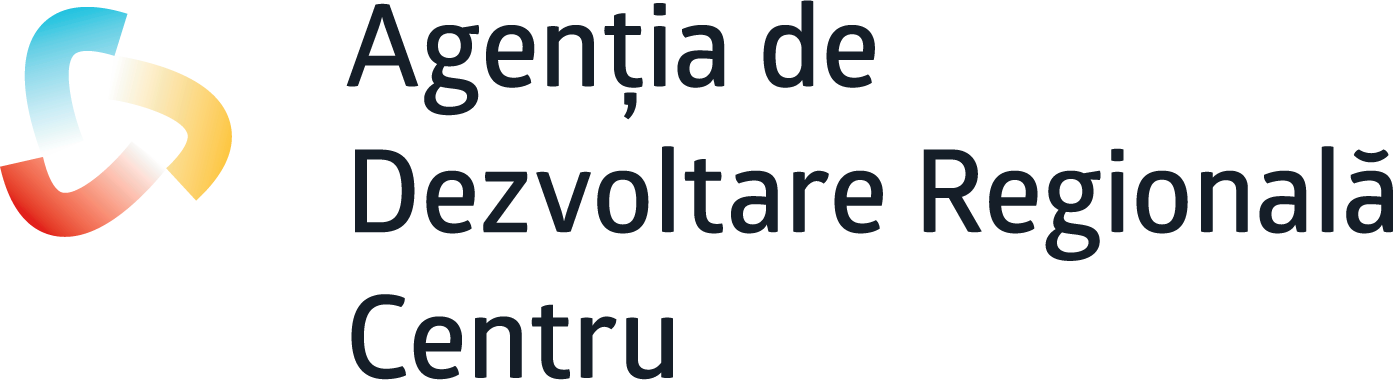 Valorificarea mijloacelor financiare din FNDRL
Domenii de intervenție
110,68 MLN LEI
Alocat
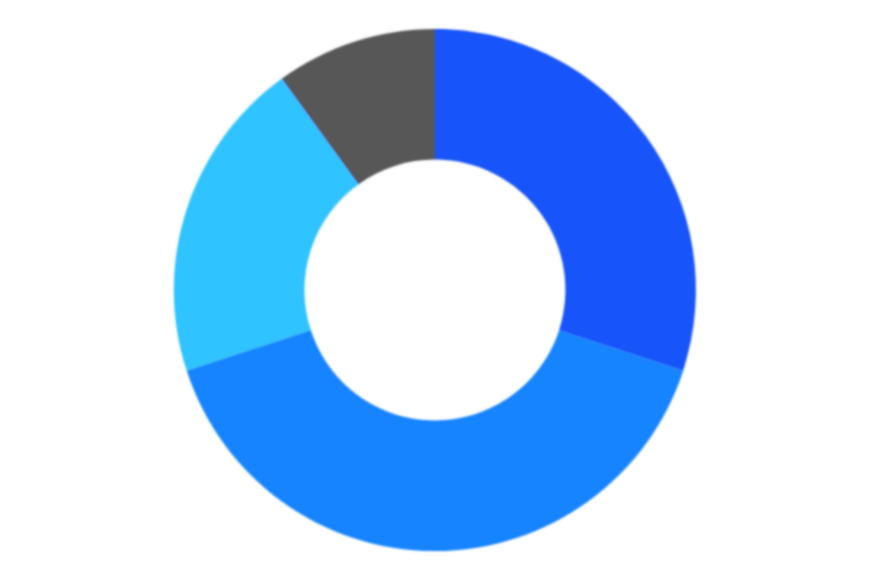 110,68 MLN LEI
Valorificat
100%
75 %
23 %
2 %
Gradul de valorificare
AAS AS
TURISM
RU
Indicatori
Evenimente regionale
Monitorizare și evaluare
Strategii
Apeluri
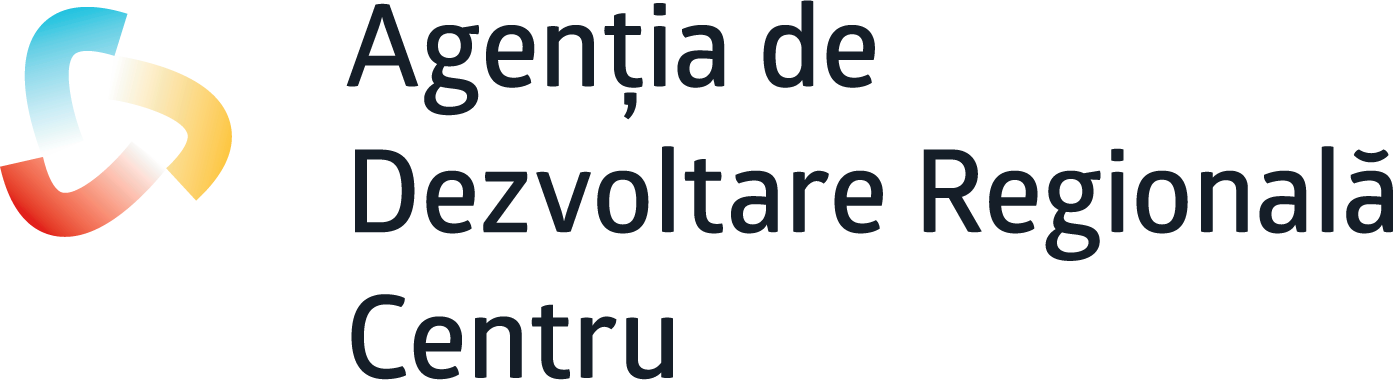 Realizările obținute în implementarea politicii de DR:
25 proiecte
1,4 km drum
20 km rețele de canalizare
85,39 km rețele de apeduct;
3 stații de pompare a apei;
4 stații de pompare a apelor uzate
1 școală renovată și eficientizată energetic
Apel pe listă în domeniul AAS

Apel Revitalizare urbană
3 ședințe CRD
1 eveniment regional
În implementare:
4 Turism
11 RU
10 AAS
1 EE
Finalizate:
5 proiecte
Strategia de specializare inteligentă elaborată
4 Rapoarte de impact
20 vizite de monitorizare
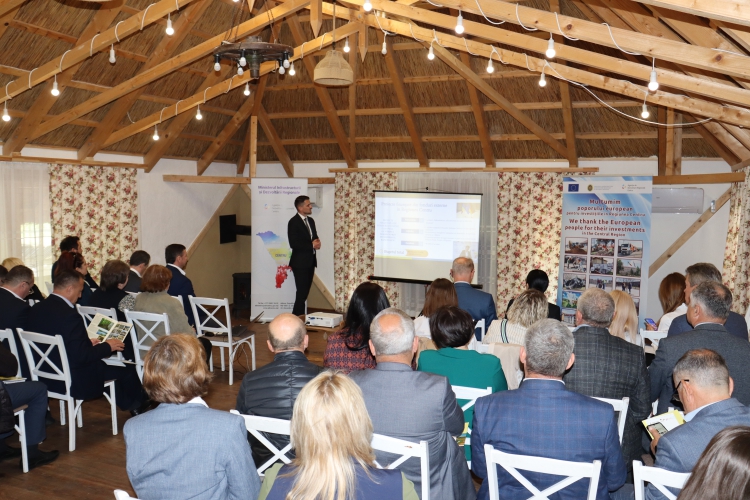 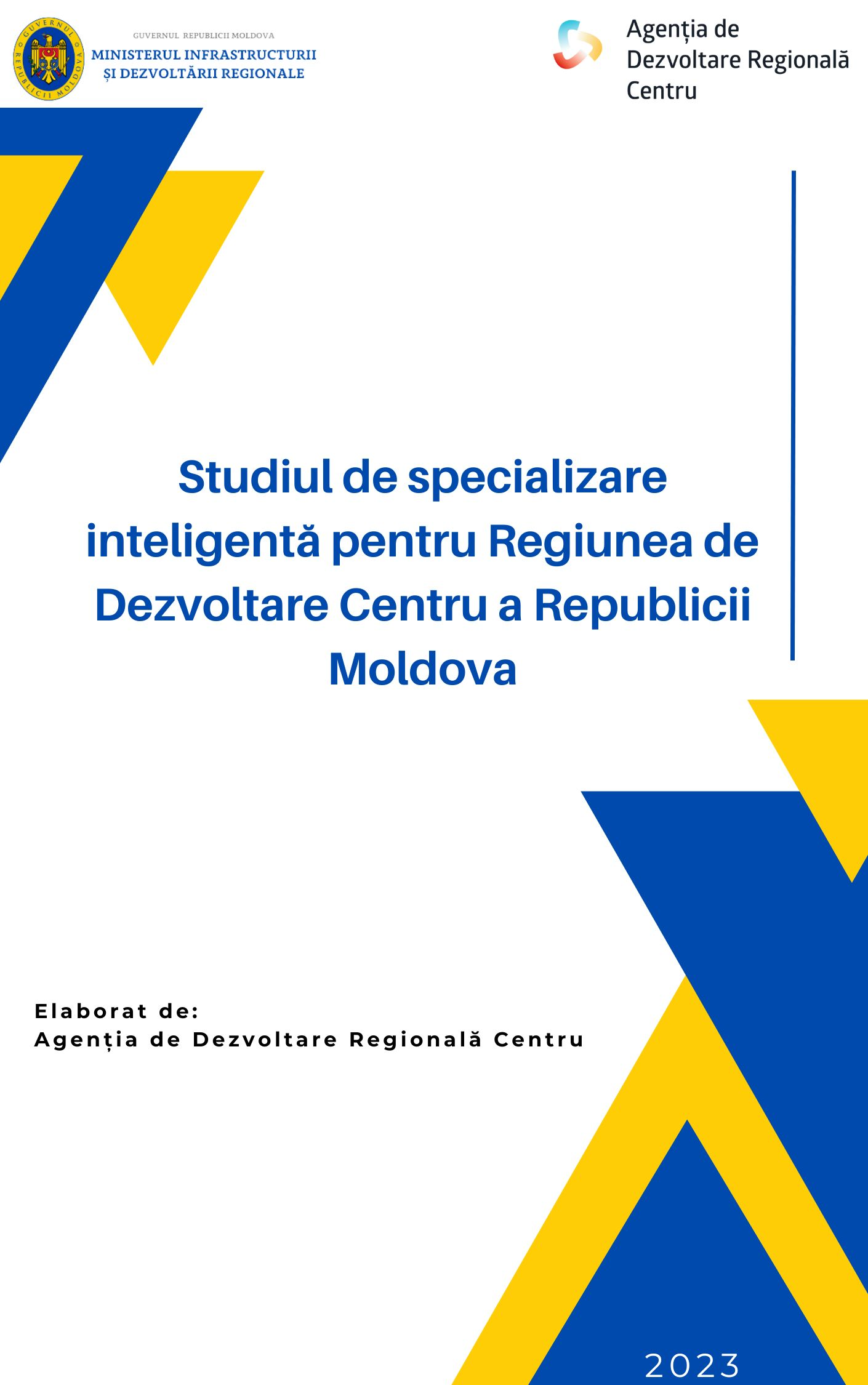 orașul Ialoveni, str. Alexandru cel Bun 33
+373 268 2 26 92
adrcentru@adrcentru.gov.md
facebook.com/adrcentru